Health Tech Survey 2017
Conducted by YouGov on behalf of AXA PPP HealthcareFieldwork Dates: 20th - 21st November 2017
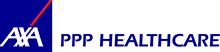 AXA UK
ALX_Q2_1. How likely, if at all, do you think you would be to wear a mental health band/ device during your working hours that would help detect early signs of mental health symptoms such as stress, anxiety, depression etc. if it was supplied by each of the following? - If you had to supply the mental health device yourself
Very likely
Fairly likely
Not very likely
Not at all likely
Don't know
Net: Likely
Net: Not Likely
Base: All GB working adults online (excluding self employed) (958)
AXA UK
ALX_Q2_2. How likely, if at all, do you think you would be to wear a mental health band/ device during your working hours that would help detect early signs of mental health symptoms such as stress, anxiety, depression etc. if it was supplied by each of the following? - If your employer supplied the mental health device free of charge
Very likely
Fairly likely
Not very likely
Not at all likely
Don't know
Net: Likely
Net: Not Likely
Base: All GB working adults online (excluding self employed) (958)
AXA UK
ALX_Q2a. For the following question, please imagine that you were provided with the mental health band/ device (e.g. a wristband) to wear as part of your work day and asked to share the information gathered on your symptoms (e.g. stress, anxiety, depression) with your company to help build employee health and well-being strategies...How likely, if at all, do you think you would be to wear the mental health device and share the information found if it was supplied by each of the following?
If you had to supply the mental health device yourself
If your employer supplied the mental health device free of charge
Base: All GB working adults online (excluding self employed) (958)
AXA UK
ALX_Q2a_1. For the following question, please imagine that you were provided with the mental health band/ device (e.g. a wristband) to wear as part of your work day and asked to share the information gathered on your symptoms (e.g. stress, anxiety, depression) with your company to help build employee health and well-being strategies...How likely, if at all, do you think you would be to wear the mental health device and share the information found if it was supplied by each of the following? - If you had to supply the mental health device yourself
Very likely
Fairly likely
Not very likely
Not at all likely
Don't know
Net: Likely
Net: Not Likely
Base: All GB working adults online (excluding self employed) (958)
AXA UK
ALX_Q2a_2. For the following question, please imagine that you were provided with the mental health band/ device (e.g. a wristband) to wear as part of your work day and asked to share the information gathered on your symptoms (e.g. stress, anxiety, depression) with your company to help build employee health and well-being strategies...How likely, if at all, do you think you would be to wear the mental health device and share the information found if it was supplied by each of the following? - If your employer supplied the mental health device free of charge
Very likely
Fairly likely
Not very likely
Not at all likely
Don't know
Net: Likely
Net: Not Likely
Base: All GB working adults online (excluding self employed) (958)
AXA UK
ALX_Q3. You said that you would be likely in at least one situation to wear a mental health device during your working hours to help detect early signs of mental health symptoms (e.g. stress, anxiety, depression)... How comfortable, if at all, do you think you would be with sharing the information collected by this device with your employer?
Very comfortable
Fairly comfortable
Not very comfortable
Not comfortable at all
Don't know
Net: Comfortable
Net: Not comfortable
Base: All GB working adults online (excluding self employed) likely to wear a mental health device during their working hours to help detect early symptoms (575)
AXA UK
ALX_Q5. You previously mentioned that you would not feel comfortable sharing any information gathered on your mental health with your employer... Which, if any, of the following are reasons for this? (Please select all that apply)
I would be worried about workplace discrimination
I don't like the idea of my employer knowing details of my health and lifestyle
I feel that my mental health is a personal matter and no one else's concern
I would be worried that my information would be shared with a third party for other purposes such as marketing/ company promotion etc.
I would be worried that my information would be shared with a third party for research purposes
Other
Base: All GB working adults online (excluding self employed) unlikely to wear mental health device during their working hours to help detect early symptoms (264)
AXA UK
ALX_Q5a. How comfortable, if at all, do you think you would be with sharing the information collected by this device with your employer if it was anonymised(i.e. they couldn't link the inofrmation back to you/ any individual?
Very comfortable
Fairly comfortable
Not very comfortable
Not comfortable at all
Don't know
Net: Comfortable
Net: Not comfortable
Base: All GB working adults online (excluding self employed)unlikely to wear mental health device during their working hours to help detect early symptoms (264)
AXA UK
ALX_Q6. Please imagine that your employer offered you a monthly financial bonus to wear a fitness band/ device that YOU supplied yourself during your working hours... Would this make you more or less likely to wear a fitness band/ device during your working hours to help monitor your wellbeing?
Much more likely
More likely
No impact either way
Less likely
Much less likely
Don't know
Net: More Likely
Net: Less Likely
Base: All GB working adults online (excluding self employed) (958)
AXA UK
ALX_Q1. Have you personally ever experienced symptoms of a mental health condition/ illness whilst in the work place (e.g. anxiety, depression etc.)?
Yes, I have
No, I haven't
Don't know
Prefer not to say
Base: All GB working adults online (1097)
AXA UK
ALX_Q1b. You previously mentioned that you have experienced symptoms of mental illness whilst in the work place... Have you ever discussed these symptoms with your employer?
Yes, I have
No, I haven't
Don't know
Base: All GB working adults online (excluding self employed) that have experienced symptoms of a mental health condition/ illness whilst in the work place (412)
AXA UK
ALX_Q1c. You previously mentioned that you have spoken to your employer about your symptoms of mental illness ...Has your employer supported and/ or helped you with managing your symptoms in the workplace?
Yes, they have
No, they haven't
Don't know
Base: All GB working adults online  (excluding self employed) that have experienced symptoms of a mental illness whilst in the work place and have spoken to their employer about it (190)
AXA UK
ALX_Q1d. Have you ever had to take time off work because of your symptoms of mental illness?
Yes, I have
No, I haven't
Don't know
Prefer not to say
Base: All GB working adults online that have experienced symptoms of mental illness whilst in the work place (455)
AXA UK
ALX_Q1e. You previously mentioned that you have taken time off work because of your symptoms of mental health...Thinking specifically about the last 12 months (i.e. since November 2016)...How many days, if any, have you been absent from work because of your mental health symptoms? (If you haven't taken any time off work within the last year because of your mental health symptoms, please select the not applicable option)
1 to 5 days
6 to 10 days
11 to 15 days
16 to 20 days
21 days or more
Not Applicable - I haven't taken any time off work within the last year because of my mental health symptoms
Prefer not to say
Base: All GB working adults online that have experienced symptoms of mental health illness whilst in the work place and have taken time off (203)